Умножение числа 6!
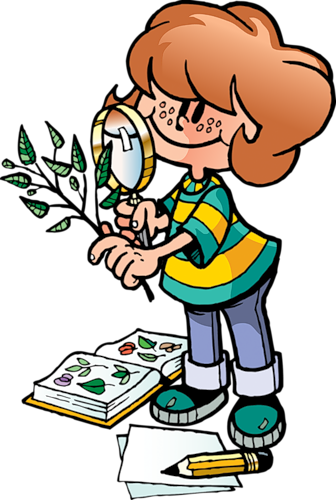 Думай!
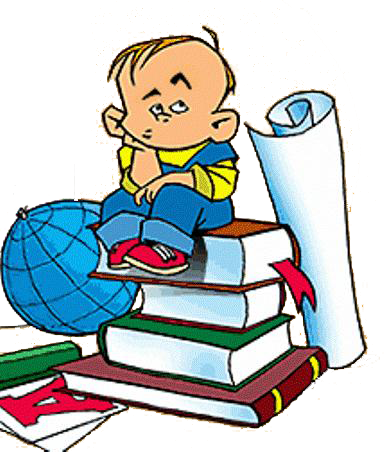 6*2=?
6*3=?
6*4=?
6*5=?
6*6=?
6*7=?
6*8=?
6*9=?
Подумай и реши:
Вычисли, используя таблицу умножения
6*4=        6*2=        6*8=         6*3=
6*9=         6*6=        6*1=         6*7=

Сравни результаты!
6*3 и 3*6      6*7 и 7*6  ????
Вычисли!
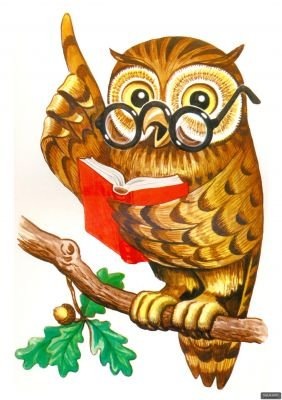 (2*9):6=
(24:6)*4=
(30:6):6=
(85-80)*6=
(100-70):6=
(55-30):5=
(100-80)*1=
Реши задачу:
1. 18 редисок связали в пучки, по 6 в каждом. Сколько пучков получилось?
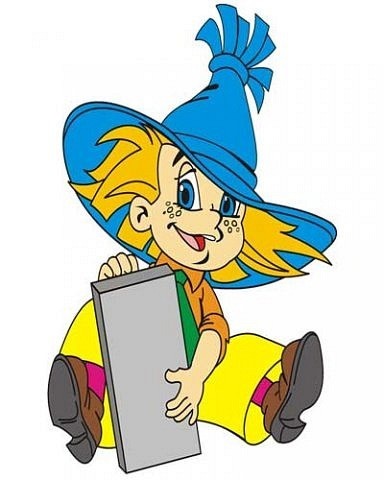 Найди часть от числа!
Найди шестую часть от числа:
12, 24, 48, 36, 54
Задача:
Катя съела 4 сливы. Это составило шестую часть слив, лежащих на тарелке. Сколько всего было слив?
Повторение!
30 больше, чем 15
9 меньше, чем 20
25 больше, чем 5
40 меньше, чем 100
8 меньше, чем 24
7 меньше, чем 40
100 больше, чем 99?
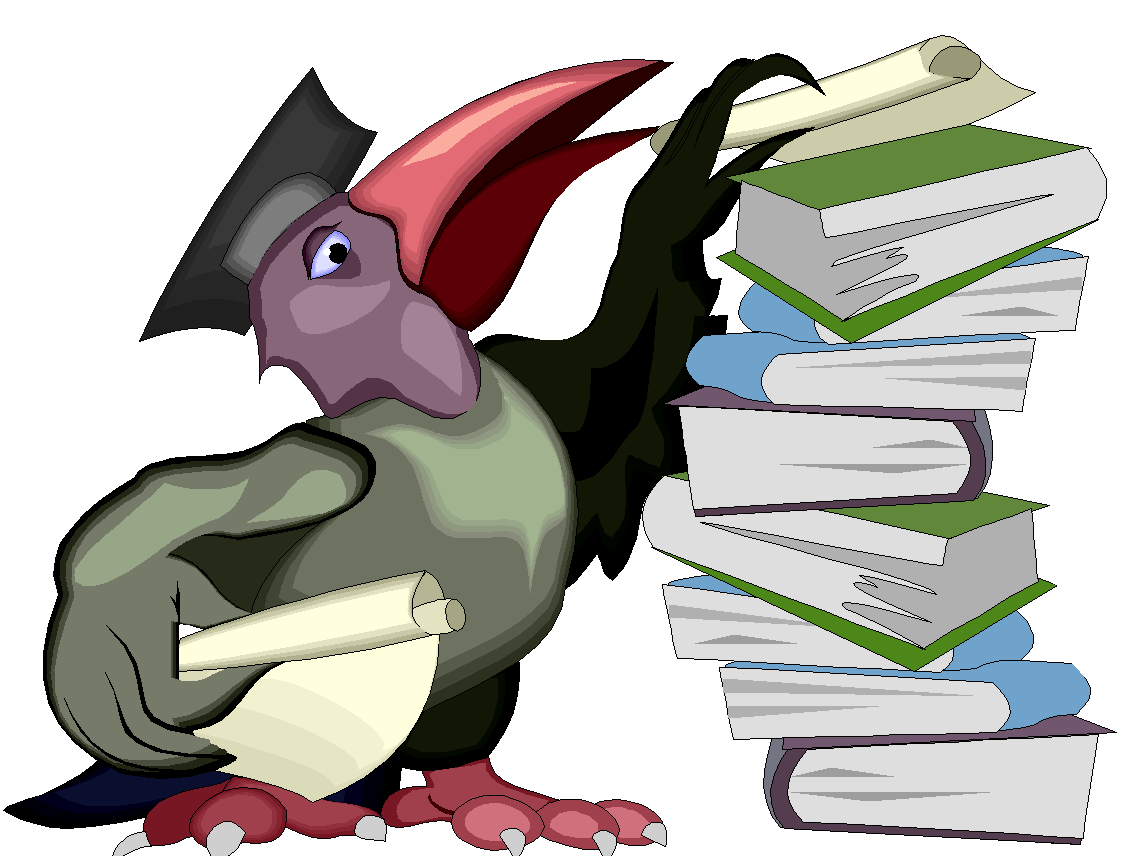 Молодцы!
Вы сегодня
 хорошо потрудились!
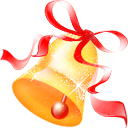